第八章  职业健康安全管理体系与             环境管理体系
博富特咨询
全面
实用
专业
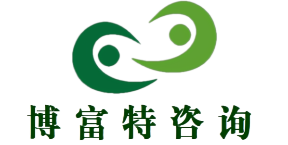 关于博富特
博富特培训已拥有专业且强大的培训师团队-旗下培训师都拥有丰富的国际大公司生产一线及管理岗位工作经验，接受过系统的培训师培训、训练及能力评估，能够开发并讲授从高层管理到基层安全技术、技能培训等一系列课程。
 我们致力于为客户提供高品质且实用性强的培训服务，为企业提供有效且针对性强的定制性培训服务，满足不同行业、不同人群的培训需求。
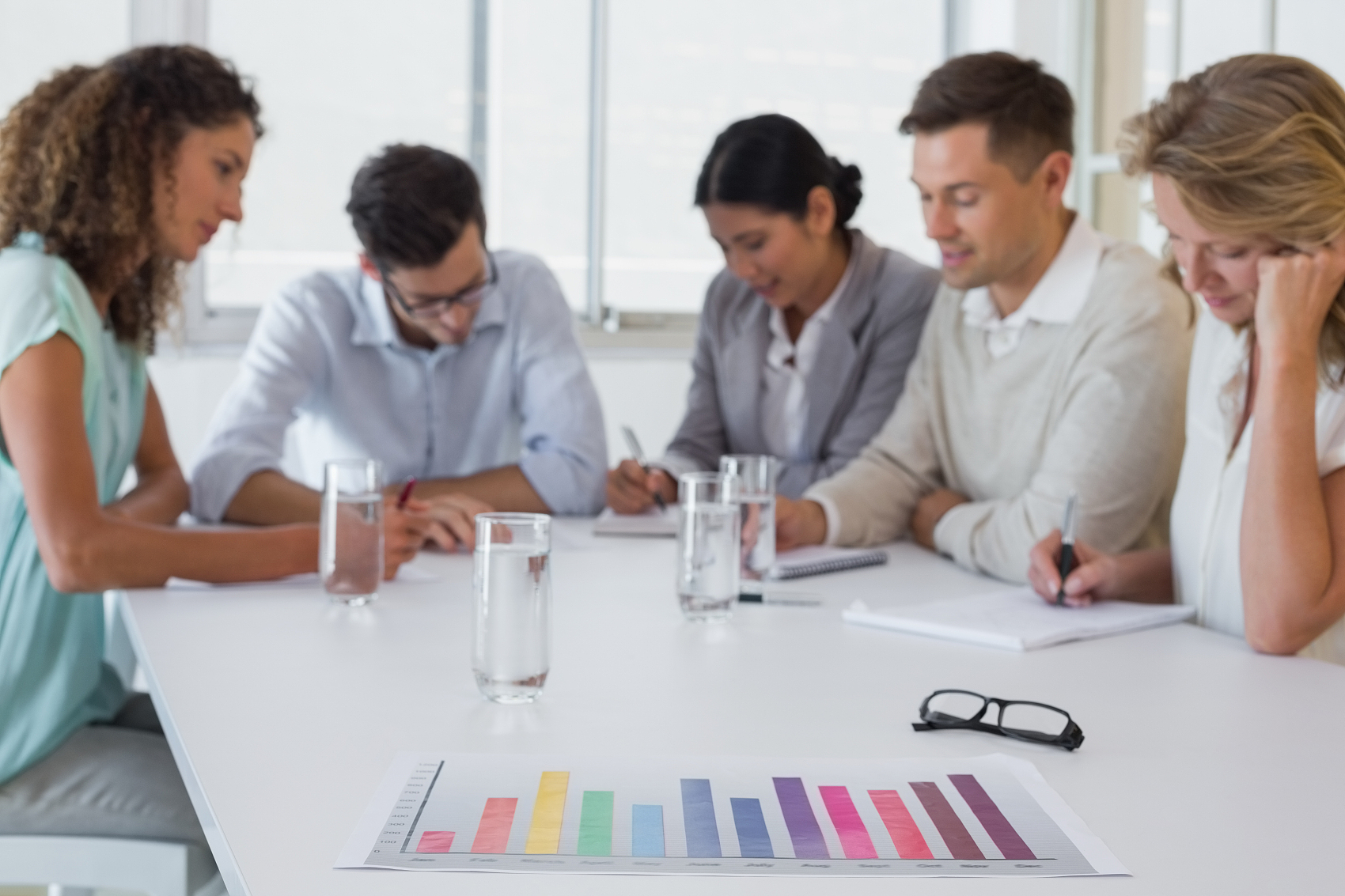 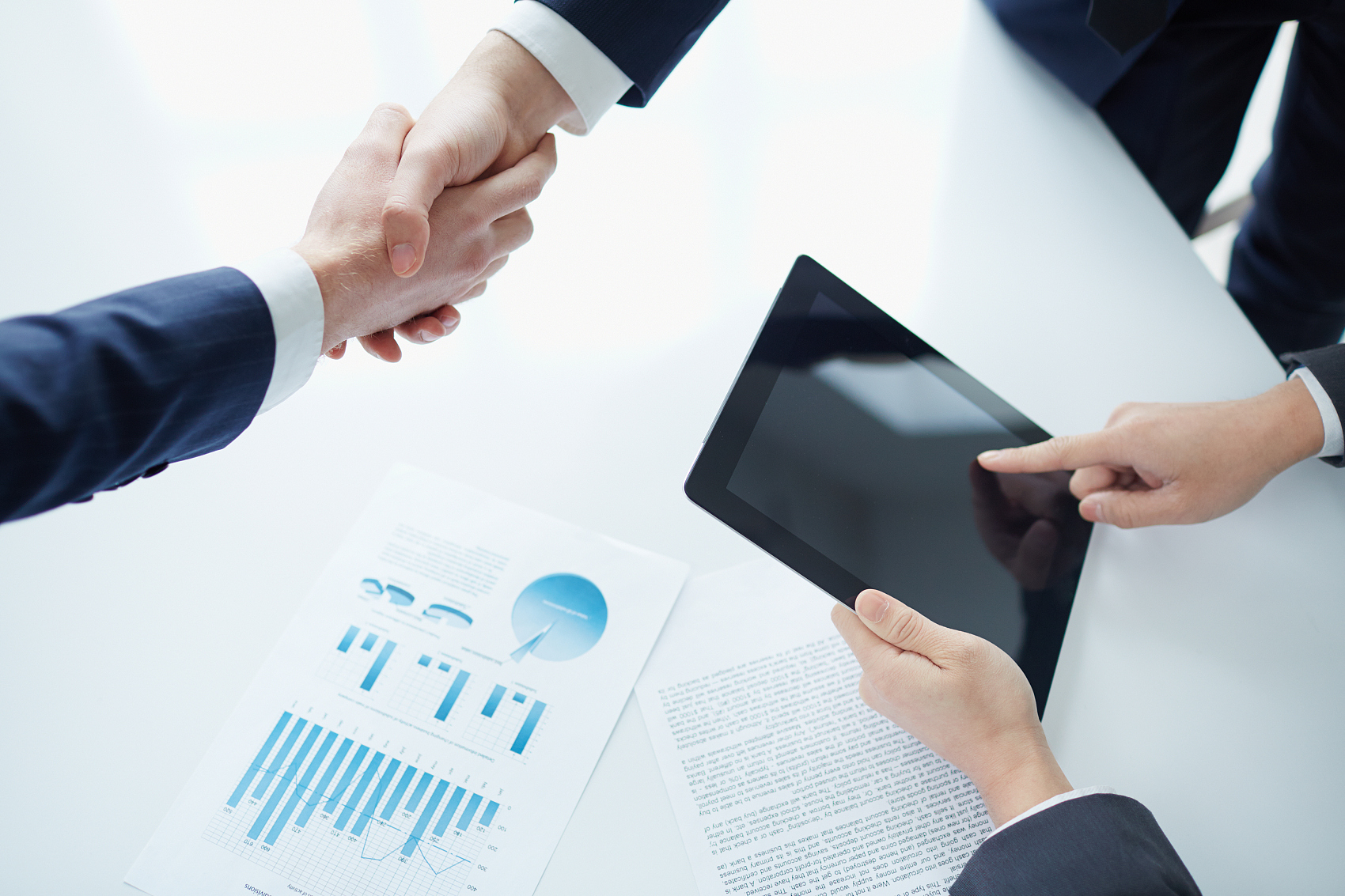 博富特认为：一个好的培训课程起始于一个好的设计,课程设计注重培训目的、培训对象、逻辑关系、各章节具体产出和培训方法应用等关键问题。
内容提要与学习要求
        本章介绍了职业健康安全管理体系的运行方式，详细讲述了职业健康安全管理体系的五个要素，说明了职业健康安全管理体系的建立、实施与认证的具体步骤。在学习过程中，应熟悉职业健康安全管理体系的运行方式，掌握职业健康安全管理体系五要素的具体内容，熟悉体系在建立、实施与认证过程中的基本步骤及内容。
本章介绍了环境管理体系的运行模式，详细讲述了组成环境管理体系的17个要素，对于环境管理体系的实施讲述了具体的步骤。在学习过程中，应了解环境管理体系的运行模式，熟悉管理体系的17个要素的具体内容，掌握实施中的基本步骤和内容。
第一节  职业健康安全管理体系
第一节 职业健康安全管理体系
一、 职业健康安全管理体系的运行模式
图8-1 职业健康安全管理体系的运行模式
第一节 职业健康安全管理体系
二、职业健康安全管理体系要素
职业安全健康管理体系基本要素包括：职业健康安全方针、组织、计划与实施、评价、改进措施等五方面。
第一节 职业健康安全管理体系
1.职业健康安全方针
       其必须包括以下内容：
       ①承诺遵守自身所适用且现行有效的职业健康安全法律、法规，包括生产经营单位所属管理机构的职业健康安全管理规定和生产经营单位与其他用人单位签署的集体协议或其他要求。
       ②承诺持续改进职业健康安全绩效和事故预防、保护员工健康安全。
第一节 职业健康安全管理体系
2.组织
        其包括以下六项内容:
        ①机构与职责
        ②培训、意识与能力
        ③协商与交流
        ④文件化
        ⑤文件与资料控制    ⑥记录与记录管理
第一节 职业健康安全管理体系
3.计划与实施 
       其主要包括以下内容:
       ①初始评审
       ②目标
       ③管理方案
       ④运行控制
       ⑤应急预案与响应
第一节 职业健康安全管理体系
4.检查与评价
      其主要包括以下内容:
      ①绩效测量和监测
      ②事故、事件、不符合及其对职业健康安全绩效影响的调查
      ③审核
      ④管理评审
第一节 职业健康安全管理体系
5.改进措施
       其主要包括以下两个方面:
       ①纠正与预防措施
       ②持续改进
第一节 职业健康安全管理体系
三、 职业健康安全管理体系的建立实施与认证
1.职业健康安全管理体系的建立、实施
    主要步骤如下:
    ①学习与培训
    ②初始评审
    ③体系策划
第一节 职业健康安全管理体系
2. 职业健康安全管理体系认证
           认证流程见图8-2：
第一节 职业健康安全管理体系
图8-2 职业健康安全管理体系认证流程
第一节 职业健康安全管理体系
认证主要步骤:
    ①职业健康安全管理体系认证的申请及受理 
    ②审核的策划及审核准备
    ③审核的实施
    ④纠正措施的跟踪与验证
    ⑤证后监督与复评
第一节  职业健康安全管理体系
现场应配备保健药箱、一般常用药品及急救器材
第一节  职业健康安全管理体系
现场应保证供应卫生饮水
第一节   职业健康安全管理体系
生活区必须统筹安排，合理布局，满足安全、消防、卫生防疫、环境保护、防汛、防洪等要求
第一节   职业健康安全管理体系
食堂制作间灶台及其周边应贴瓷砖，地面硬化，保持墙面地面干净
第一节  职业健康安全管理体系
食堂必须具备卫生许可证
第一节  职业健康安全管理体系
炊事人员要有健康证、卫生知识培训证
第一节  职业健康安全管理体系
食堂内应设置食品卫生管理制度
第一节  职业健康安全管理体系
生活区内必须设置水冲式厕所或移动厕所。必须设专人负责，及时清扫，定期消毒
第一节 职业健康安全管理体系
生活区必须设有盥洗设施和洗浴间
第一节 职业健康安全管理体系
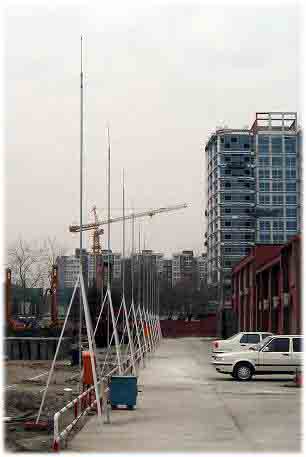 现场定时洒水降尘
第一节 职业健康安全管理体系
沉淀池应设二次沉淀
第一节 职业健康安全管理体系
施工现场应设封闭式垃圾站
第一节 职业健康安全管理体系
生活区、办公区应设封闭式垃圾箱
第二节 环境管理体系
第二节  环境管理体系
国家标准GB/T 24001—2004等同采用ISO14001：2004，于2005年5月10日发布。
第二节 环境管理体系
一、环境管理体系的运行模式
管理评审检查持续改进环境方针策划实施与运行
     基于PDCA，即策划(PLAN)-实施(DO)- 检查(CHECK)-改进(ACTION)的运行模式，如图8-3所示：
持续改进
环境方针
管理评审
策  划
实施与运行
检查
第二节 环境管理体系
图8-3 环境管理体系的运行模式
第二节 环境管理体系
二、 环境管理体系要素
GB/T 24001环境管理体系共有17个要素，各要素不是孤立存在的，所有要素构成了一个有机的整体，形成了一个系统化、结构化的环境管理体系。
      GB/T 24001环境管理体系各要素之间的关系如图8-4所示。
管理评审
资源、作用、职责和权限能力、培训和意识
信息交流
记录控制
环境方针
环境因素
目标、指标和方案
运行控制
应急准备和相应
监测和测量
不符合、纠正措施和预防措施
法律法规和其他要求
文件和
文件控制
内部审核
第二节 环境管理体系
图8-4 环境管理体系各要素之间的关系
第二节 环境管理体系
体系的三个输入要素：环境方针、法律法规和其他要求以及环境因素。
      体系建立的总的意图与原则：环境方针。
      体系建立和实施的主要任务：实现组织的环境方针。
      体系应承诺遵守的基本要求：法律法规和其他要求。
第二节 环境管理体系
体系建立的基础和体系管理的主要对象：环境因素。
      体系运行具有文件化、规范化和可追溯性的必要条件：环境管理体系文件、文件控制和记录控制。
      体系管理的核心内容：环境因素的控制。
第二节 环境管理体系
环境因素的主控制线：目标、指标和方案，运行控制，应急准备和响应以及监测和测量，合规性评价。
      体系的监控系统：监测和测量，不符合、纠正措施和预防措施，内部审核和管理评申。
第二节 环境管理体系
三、环境管理体系的实施
实施内容如下：
    1.培训
    其运行的主要步骤如下：
     ①确定重要岗位及其能力要求
     ②确定培训需求
     ③制定培训方案
     ④实施培训的内容
第二节 环境管理体系
2.运行控制及对供方、合同方施加影响
       ①明确实施运行控制的目的
       ②确定重要环境因素有关的运行与活动
       ③建立运行控制程序和作业指导书
       ④对合同方和供方进行管理
第二节 环境管理体系
3.应急准备和响应
       主要包括以下两个方面内容：
       ①应急准备和响应程序的制定
       ②实施运行中的应急准备
第二节 环境管理体系
4.实施运行中开展信息交流
       主要包括以下两个方面内容：
       ①组织内部各层次和职能间的信息交流
       ②与外部相关方的信息交流
感谢聆听
资源整合，产品服务
↓↓↓
公司官网 | http://www.bofety.com/
如需进一步沟通
↓↓↓
联系我们 | 15250014332 / 0512-68637852
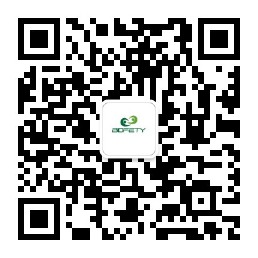 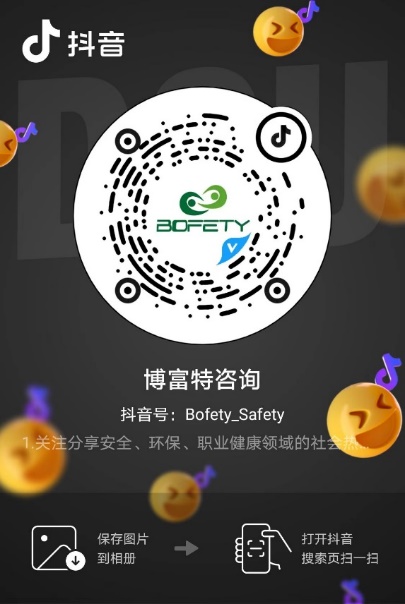 扫码关注我们
获取第一手安全资讯
抖音
微信公众号